Dossier de presseTitre de votre dossier de presse
16.06.21
Changez la couleur du template en un clic
Dans le masque du document (Affichage > Masque des diapositives), modifiez les couleurs du template dans « couleurs » (couleurs > personnaliser les couleurs) : Cliquez sur le rose (accentuation 1), choisissez votre couleur et enregistrez. Votre template se met entièrement et automatiquement à la couleur de votre charte ! 

Remplacez simplementles visuels par les vôtres
Supprimez simplement le visuel que vous souhaitez remplacer pour voir apparaître l’emplacement dédié en pointillé. Il vous suffit ensuite de glisser votre visuel à l’intérieur : il se placera automatiquement dans la zone dédiée aux bonne dimensions.

Des mises en pages accessibles en un clic
Vous souhaitez rajouter ou modifier des pages dans votre dossier de presse ? Accédez en un clic à notre bibliothèque de mises en pages dans l’onglet « disposition » (Accueil > Diaposition). Il ne vous restera qu’à importer vos visuels et entrer votre texte.

Illustrez votre propos avec les pictogrammes appropriés
Nous vous offrons une gamme de pictogrammes en page 15 de ce document. Il vous suffira de copier/coller le pictogramme de votre choix sur la page de votre choix. Ces pictogrammes sont éditables à 100% directement dans PowerPoint, via l’outil « contour de forme », qui vous permettra de modifier la couleur de votre pictogramme ou l’épaisseur de son tracé.

Changez vos niveaux de textes en un clic
Passer de la mise en forme du sous-titre à celle du corps de texte en cliquant simplement sur l’un des boutons ci-dessus. Le bouton de gauche permettant de passer du corps au sous-titre, le bouton de droite de passer du sous-titre au corps de texte.
Utilisation du template
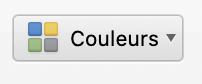 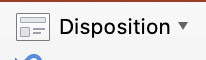 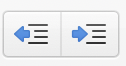 01
02
Bienvenue
Mot du dirigeant
03
04
Qui sommes-nous ?
Notre histoire
05
06
Notre vision
Nos chiffres
07
08
Que faisons-nous ?
Nos projets
09
10
Nos clients
Ressources
Bienvenue
Lorem ipsum dolor sit amet, consectetur adipiscing elit. Phasellus tellus neque, volutpat vitae sapien sed, varius consequat elit. Praesent rutrum eget velit vitae venenatis. Mauris ut sem quis nulla tincidunt tincidunt. Integer hendrerit ante ut nisl lobortis luctus. Vivamus purus purus, ullamcorper nec risus at, finibus vestibulum elit. Etiam ultricies felis lectus, quis pulvinar risus posuere eu. Aenean vel lorem eu arcu congue sodales. Orci varius natoque penatibus et magnis dis parturient montes, nascetur ridiculus mus. Donec eget faucibus erat. Aliquam mollis lectus ut quam mattis convallis. Nam egestas rhoncus metus at aliquam. Praesent tincidunt rhoncus sapien, eget lacinia arcu mattis et. Sed in magna sem. Praesent consectetur eros et maximus aliquet. Pellentesque tristique, eros eu sollicitudin tincidunt, augue tortor tempus neque, ac pulvinar purus tortor a mauris. Sed a nibh sed felis lacinia euismod nec vitae turpis. Phasellus pretium imperdiet feugiat. Fusce imperdiet aliquet lectus, sed rutrum velit pharetra condimentum. Duis blandit orci vitae ipsum malesuada, efficitur tempor sem elementum. Integer sapien felis, vestibulum vitae fringilla in, lobortis ac enim. In risus leo, varius nec sem sit amet, eleifend tempor ipsum. Donec enim mauris, facilisis efficitur maximus nec, mattis eget elit. Mauris et sem vitae nisl luctus sodales at id augue. In hac habitasse platea dictumst. Proin aliquet nisi ante, id fringilla dui lobortis a. Donec et varius orci. Donec pretium quam ac urna malesuada mollis. Quisque finibus imperdiet tempus. Proin ultricies euismod sollicitudin.
Exemple de slide texte simple
Lorem ipsum dolor sit amet, consectetur adipiscing elit. Phasellus tellus neque, volutpat vitae sapien sed, varius consequat elit. Praesent rutrum eget velit vitae venenatis. Mauris ut sem quis nulla tincidunt tincidunt. Integer hendrerit ante ut nisl lobortis luctus. Vivamus purus purus, ullamcorper nec risus at, finibus vestibulum elit. Etiam ultricies felis lectus, quis pulvinar risus posuere eu. Aenean vel lorem eu arcu congue sodales. Orci varius natoque penatibus et magnis dis parturient montes, nascetur ridiculus mus. Donec eget faucibus erat. Aliquam mollis lectus ut quam mattis convallis. 
Nam egestas rhoncus metus at aliquam. 
Praesent tincidunt rhoncus sapien, eget lacinia arcu mattis et. Sed in magna sem. Praesent consectetur eros et maximus aliquet. Pellentesque tristique, eros eu sollicitudin tincidunt, augue tortor tempus neque, ac pulvinar purus tortor a mauris. Sed a nibh sed felis lacinia euismod nec vitae turpis. Phasellus pretium imperdiet feugiat. Fusce imperdiet aliquet lectus, sed rutrum velit pharetra condimentum. Duis blandit orci vitae ipsum malesuada, efficitur tempor sem elementum. Integer sapien felis, vestibulum vitae fringilla in, lobortis ac enim. In risus leo, varius nec sem sit amet, eleifend tempor ipsum. Donec enim mauris, facilisis efficitur maximus nec, mattis eget elit. Mauris et sem vitae nisl luctus sodales at id augue. In hac habitasse platea dictumst. Proin aliquet nisi ante, id fringilla dui lobortis a. Donec et varius orci. Donec pretium quam ac urna malesuada mollis. Quisque finibus imperdiet tempus. Proin ultricies euismod sollicitudin.
Lorem ipsum dolor sit amet, consectetur
Adipiscing elit. Phasellus tellus neque, volutpat vitae sapien sed, varius consequat elit. Praesent rutrum eget velit vitae venenatis. Mauris ut sem quis nulla tincidunt tincidunt. Integer hendrerit ante ut nisl lobortis luctus. Vivamus purus purus, ullamcorper nec risus at, finibus vestibulum elit. Etiam ultricies felis lectus, quis pulvinar risus posuere eu. Aenean vel lorem eu arcu congue sodales. Orci varius natoque penatibus et magnis dis parturient montes, nascetur ridiculus mus. Donec eget faucibus erat. Aliquam mollis lectus ut quam mattis convallis. Nam egestas rhoncus metus at aliquam. Praesent tincidunt rhoncus sapien, eget lacinia arcu mattis et. Sed in magna sem. Praesent consectetur eros et maximus aliquet. Pellentesque tristique, eros eu sollicitudin tincidunt, augue tortor tempus neque, ac pulvinar purus tortor a mauris. Sed a nibh sed felis lacinia euismod nec vitae turpis. Phasellus pretium imperdiet feugiat. Fusce imperdiet aliquet lectus, sed rutrum velit pharetra condimentum. Duis blandit orci vitae ipsum malesuada, efficitur tempor sem elementum. Integer sapien felis, vestibulum vitae fringilla in, lobortis ac enim. In risus leo, varius nec sem sit amet, eleifend tempor ipsum. Donec enim mauris, facilisis efficitur maximus nec, mattis eget elit. Mauris et sem vitae nisl luctus sodales at id augue. In hac habitasse platea dictumst. Proin aliquet nisi ante, id fringilla dui lobortis a. Donec et varius orci. Donec pretium quam ac urna malesuada mollis. Quisque finibus imperdiet tempus. Proin ultricies euismod sollicitudin.
Sed a nibh sed felis lacinia euismod
turpis. Phasellus pretium imperdiet feugiat. Fusce imperdiet aliquet lectus, sed rutrum velit pharetra condimentum. Duis blandit orci vitae ipsum malesuada, efficitur tempor sem elementum. Integer sapien felis, vestibulum vitae fringilla in, lobortis ac enim. In risus leo, varius nec sem sit amet, eleifend tempor ipsum. Donec enim mauris, facilisis efficitur maximus nec, mattis eget elit. Mauris et sem vitae nisl luctus sodales at id augue. In hac habitasse platea dictumst. Proin aliquet nisi ante, id fringilla dui lobortis a. Donec et varius orci. Donec pretium quam ac urna malesuada mollis. Quisque finibus imperdiet tempus. Proin ultricies euismod sollicitudin.
Sed a nibh sed felis lacinia euismod nec vitae turpis. Phasellus pretium imperdiet feugiat. Fusce imperdiet aliquet lectus, sed rutrum velit pharetra condimentum. Duis blandit orci vitae ipsum malesuada, efficitur tempor sem elementum.
Lorem ipsum dolor sit amet, consectetur adipiscing elit. Phasellus tellus neque, volutpat vitae sapien sed, varius consequat elit. Praesent rutrum eget velit vitae venenatis. Mauris ut sem quis nulla tincidunt.
Jean-Michel Dupont,CEO de la marque
16.06.21
Qui sommes-nous ?
Lorem ipsum sit dolor amet
Lorem ipsum dolor sit amet, consectetur adipiscing elit. Phasellus tellus neque, volutpat vitae sapien sed, varius consequat elit. Praesent rutrum eget velit vitae venenatis. Mauris ut sem quis nulla tincidunt tincidunt. Integer hendrerit ante ut nisl lobortis luctus. Vivamus purus purus, ullamcorper nec risus at, finibus vestibulum elit. Etiam ultricies felis lectus, quis pulvinar risus posuere eu. Aenean vel lorem eu arcu congue sodales. 

Lorem ipsum sit dolor amet
Lorem ipsum dolor sit amet, consectetur adipiscing elit. Phasellus tellus neque, volutpat vitae sapien sed, varius consequat elit. Praesent rutrum eget velit vitae venenatis. Mauris ut sem quis nulla tincidunt tincidunt. Integer hendrerit ante ut nisl lobortis luctus. Vivamus purus purus, ullamcorper nec risus at, finibus vestibulum elit. Etiam ultricies felis lectus, quis pulvinar risus posuere eu. Aenean vel lorem eu arcu congue sodales. 

Lorem ipsum sit dolor amet
Lorem ipsum dolor sit amet, consectetur adipiscing elit. Phasellus tellus neque, volutpat vitae sapien sed, varius consequat elit. Praesent rutrum eget velit vitae venenatis. Mauris ut sem quis nulla tincidunt tincidunt. Integer hendrerit ante ut nisl lobortis luctus. Vivamus purus purus, ullamcorper nec risus at, finibus vestibulum elit. Etiam ultricies felis lectus, quis pulvinar risus posuere eu. Aenean vel lorem eu arcu congue sodales.
Notre histoire
Lorem ipsum sit dolor amet
Lorem ipsum dolor sit amet, consectetur adipiscing elit. Phasellus tellus neque, volutpat vitae sapien sed, varius consequat elit. Praesent rutrum eget velit vitae venenatis. Mauris ut sem quis nulla tincidunt tincidunt. Integer hendrerit ante ut nisl lobortis luctus. Vivamus purus purus, ullamcorper nec risus at, finibus vestibulum elit. Etiam ultricies felis lectus, quis pulvinar risus posuere eu. Aenean vel lorem eu arcu congue sodales.
Lorem ipsum sit dolor amet
Lorem ipsum dolor sit amet, consectetur adipiscing elit. Phasellus tellus neque, volutpat vitae sapien sed, varius consequat elit. Praesent rutrum eget velit vitae venenatis. Mauris ut sem quis nulla tincidunt tincidunt. Integer hendrerit ante ut nisl lobortis luctus. Vivamus purus purus, ullamcorper nec risus at, finibus vestibulum elit. Etiam ultricies felis lectus, quis pulvinar risus posuere eu. Aenean vel lorem eu arcu congue sodales.
Lorem ipsum dolor sit amet, consectetur adipiscing elit. Phasellus tellus neque, volutpat vitae sapien sed, varius consequat elit. Praesent rutrum eget velit vitae venenatis. Mauris ut se.
Notre vision
Lorem ipsum sit dolor amet
Lorem ipsum dolor sit amet, consectetur adipiscing elit. Phasellus tellus neque, volutpat vitae sapien sed, varius consequat elit. Praesent rutrum eget velit vitae venenatis. Mauris ut sem quis nulla tincidunt tincidunt. Integer hendrerit ante ut nisl lobortis luctus. Vivamus purus purus, ullamcorper nec risus at, finibus vestibulum elit. Etiam ultricies felis lectus, quis pulvinar risus posuere eu. Aenean vel lorem eu arcu congue sodales. 

Lorem ipsum sit dolor amet
Lorem ipsum dolor sit amet, consectetur adipiscing elit. Phasellus tellus neque, volutpat vitae sapien sed, varius consequat elit. Praesent rutrum eget velit vitae venenatis. Mauris ut sem quis nulla tincidunt tincidunt. Integer hendrerit ante ut nisl lobortis luctus. Vivamus purus purus, ullamcorper nec risus at, finibus vestibulum elit. Etiam ultricies felis lectus, quis pulvinar risus posuere eu. Aenean vel lorem eu arcu congue sodales. 

Lorem ipsum sit dolor amet
Lorem ipsum dolor sit amet, consectetur adipiscing elit. Phasellus tellus neque, volutpat vitae sapien sed, varius consequat elit. Praesent rutrum eget velit vitae venenatis. Mauris ut sem quis nulla tincidunt tincidunt. Integer hendrerit ante ut nisl lobortis luctus. Vivamus purus purus, ullamcorper nec risus at, finibus vestibulum elit. Etiam ultricies felis lectus, quis pulvinar risus posuere eu. Aenean vel lorem eu arcu congue sodales.
Nos chiffres
50%
15K
De lorem ipsum sit dolor consectetur
Lorem ipsum dolor sit amet, consectetur adipiscing elit. Phasellus tellus neque, volutpat vitae sapien sed, varius consequat elit.
De lorem ipsum sit dolor consectetur
Lorem ipsum dolor sit amet, consectetur adipiscing elit. Phasellus tellus neque, volutpat vitae sapien sed, varius consequat elit.
1M$
18%
De lorem ipsum sit dolor consectetur
Lorem ipsum dolor sit amet, consectetur adipiscing elit. Phasellus tellus neque, volutpat vitae sapien sed, varius consequat elit.
De lorem ipsum sit dolor consectetur
Lorem ipsum dolor sit amet, consectetur adipiscing elit. Phasellus tellus neque, volutpat vitae sapien sed, varius consequat elit.
1M$
18%
De lorem ipsum sit dolor consectetur
Lorem ipsum dolor sit amet, consectetur adipiscing elit. Phasellus tellus neque, volutpat vitae sapien sed, varius consequat elit.
De lorem ipsum sit dolor consectetur
Lorem ipsum dolor sit amet, consectetur adipiscing elit. Phasellus tellus neque, volutpat vitae sapien sed, varius consequat elit.
Que faisons-nous ?
Lorem ipsum dolor sit amet, consectetur adipiscing elit. Phasellus tellus neque, volutpat vitae sapien sed, varius consequat elit. Praesent rutrum eget velit vitae venenatis. Mauris ut sem quis nulla tincidunt tincidunt. Integer hendrerit ante ut nisl lobortis luctus. Vivamus purus purus, ullamcorper nec risus at, finibus vestibulum elit. Etiam ultricies felis lectus, quis pulvinar risus posuere eu. Aenean vel lorem eu arcu congue sodales. Orci varius natoque penatibus et magnis dis parturient montes, nascetur ridiculus mus. Donec eget faucibus erat. Aliquam mollis lectus ut quam mattis convallis. Nam sapien, eget
Lorem ipsum sit dolor 
Lorem ipsum dolor sit amet, consectetur adipiscing elit. Phasellus tellus neque, volutpat vitae sapien sed, varius consequat elit. Praesent rutrum eget Lorem ipsum dolor sit amet vitae fibula.
Lorem ipsum sit dolor 
Lorem ipsum dolor sit amet, consectetur adipiscing elit. Phasellus tellus neque, volutpat vitae sapien sed, varius consequat elit. Praesent rutrum eget Lorem ipsum dolor sit amet vitae fibula.
Lorem ipsum sit dolor 
Lorem ipsum dolor sit amet, consectetur adipiscing elit. Phasellus tellus neque, volutpat vitae sapien sed, varius consequat elit. Praesent rutrum eget Lorem ipsum dolor sit amet vitae fibula.
Lorem ipsum sit dolor 
Lorem ipsum dolor sit amet, consectetur adipiscing elit. Phasellus tellus neque, volutpat vitae sapien sed, varius consequat elit. Praesent rutrum eget Lorem ipsum dolor sit amet vitae fibula.
Intitulé du projet 1
Lorem ipsum dolor sit amet, consectetur adipiscing elit. Phasellus tellus neque, volutpat vitae sapien sed, varius consequat elit. Praesent rutrum eget velit vitae venenatis. Mauris ut sem quis nulla tincidunt tincidunt. Integer hendrerit ante ut nisl lobortis luctus. Vivamus purus purus, ullamcorper nec risus at, finibus vestibulum elit. Etiam ultricies felis lectus, quis pulvinar risus posuere eu. Aenean vel lorem eu arcu congue sodales. Orci varius natoque penatibus et magnis dis parturient montes, nascetur ridiculus mus. Donec eget faucibus erat. Aliquam mollis lectus ut
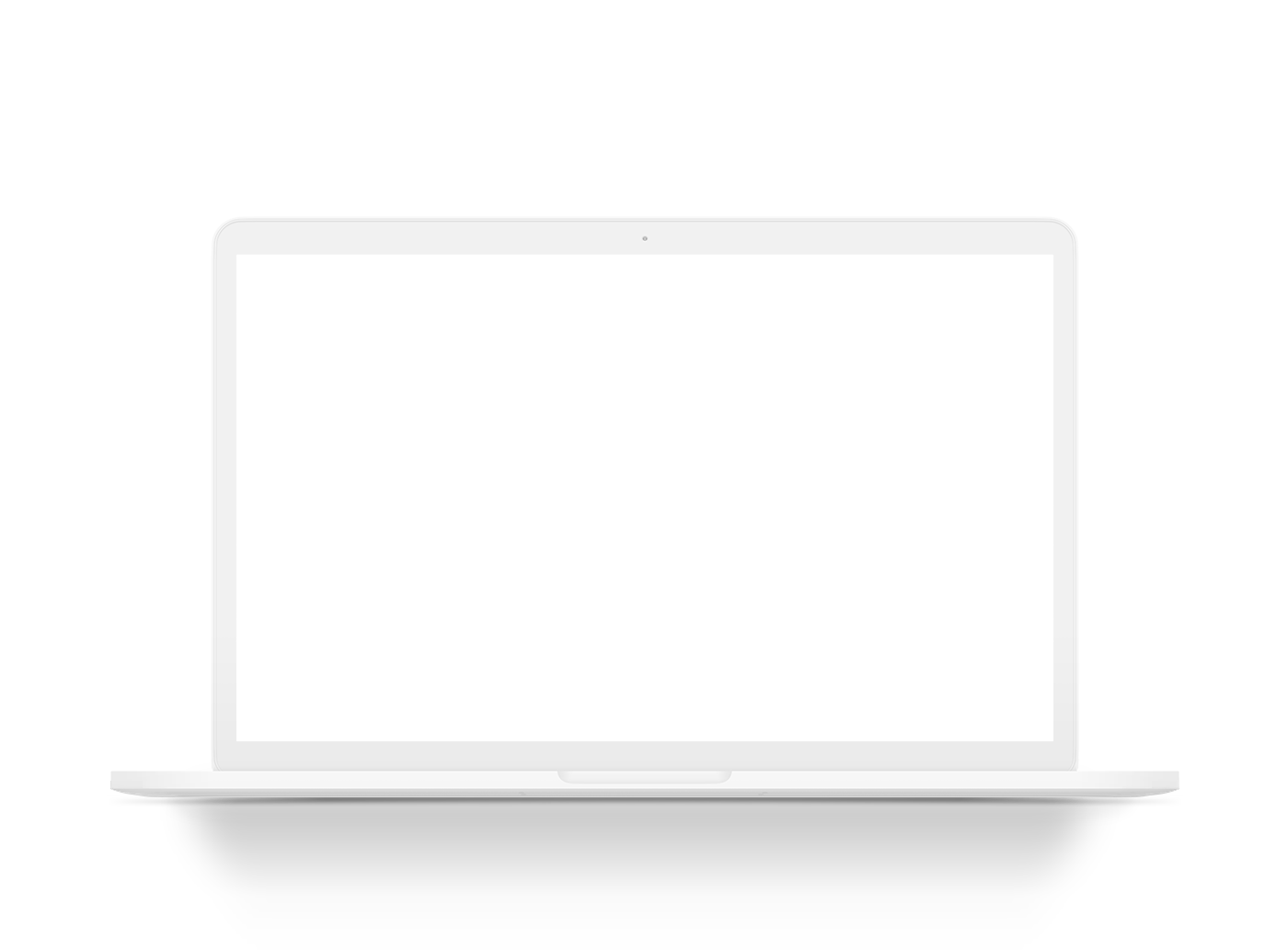 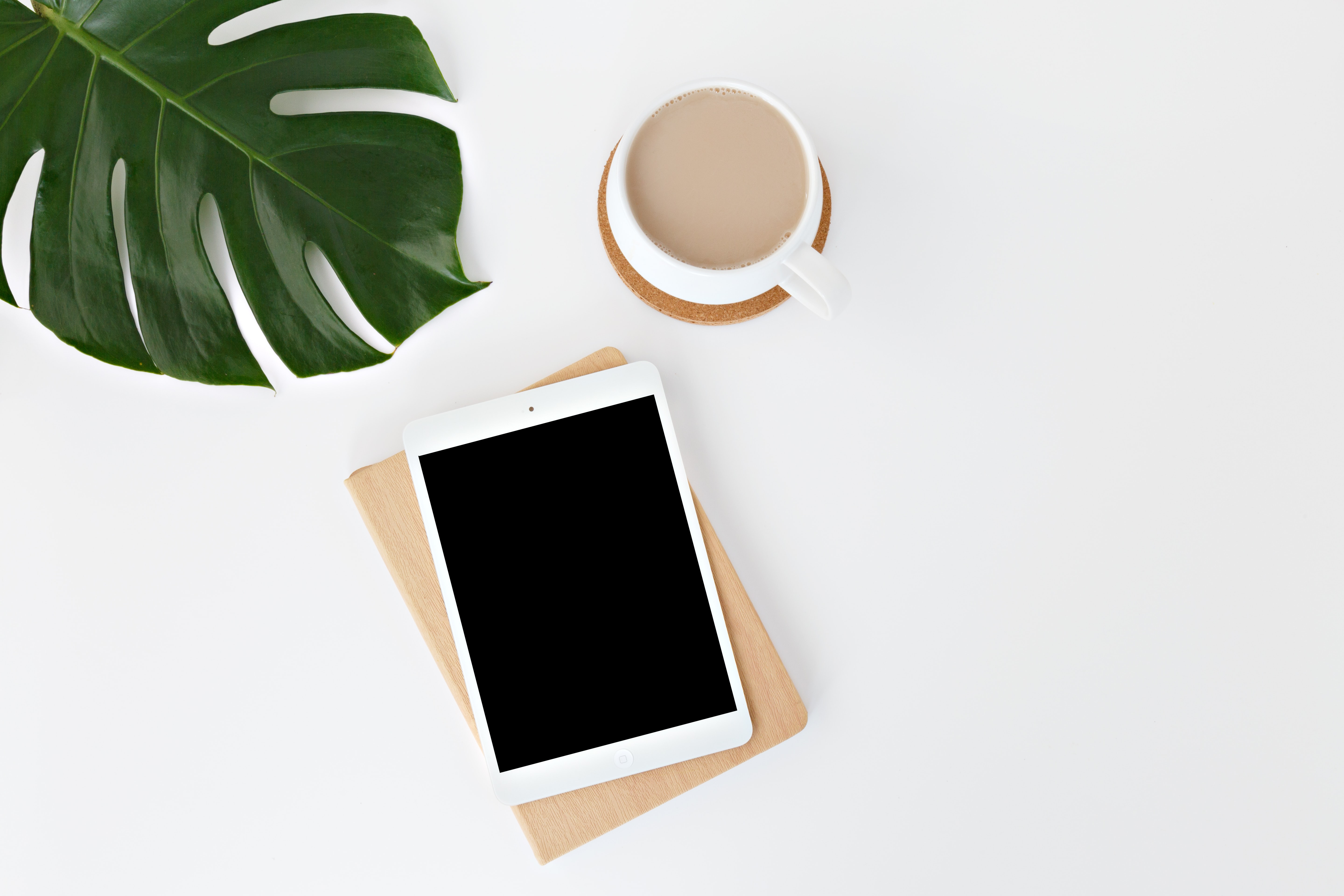 Lorem ipsum dolor sit amet, consectetur elitist adipiscing elit. Phasellus tellus neq lorem ipsum vita.
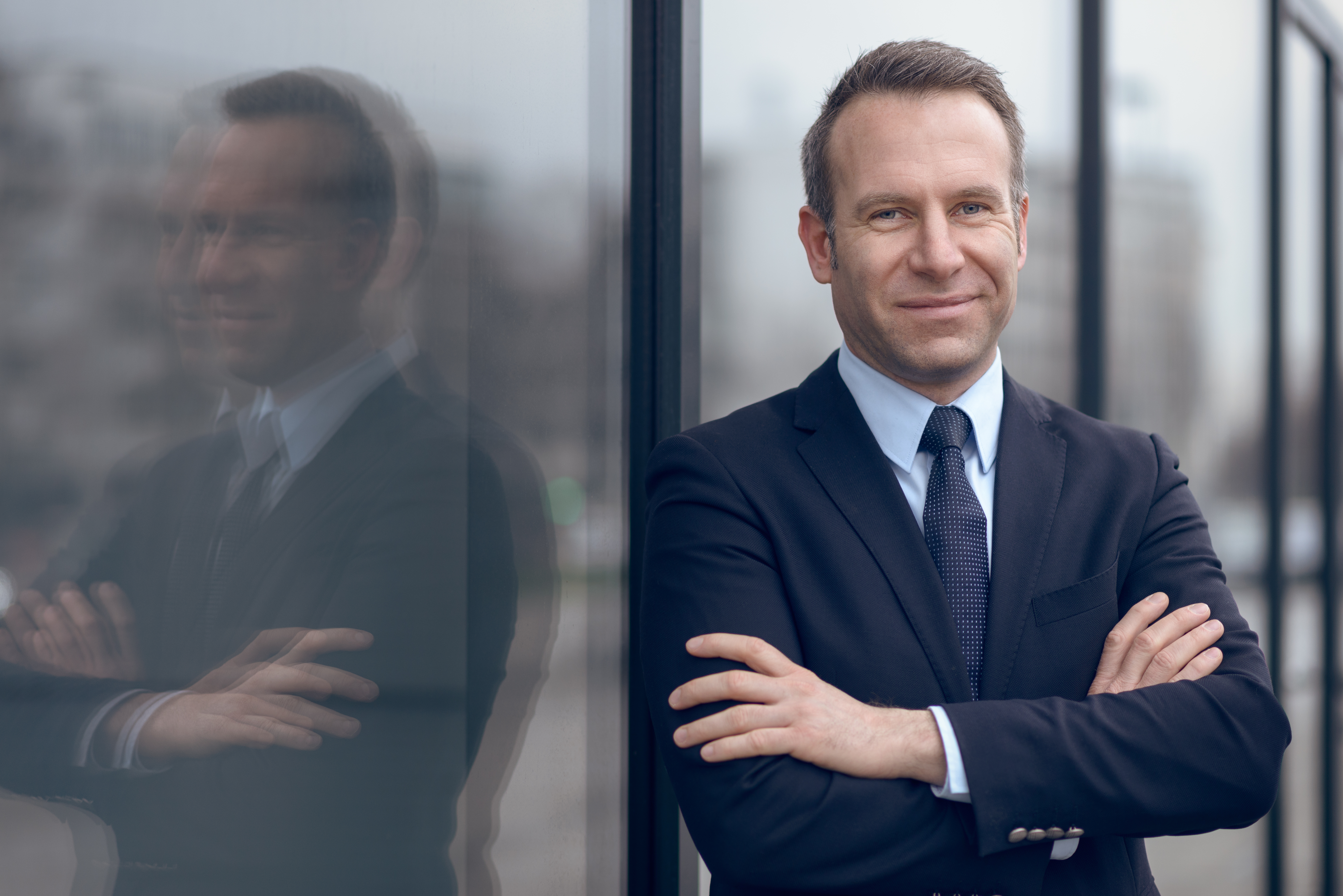 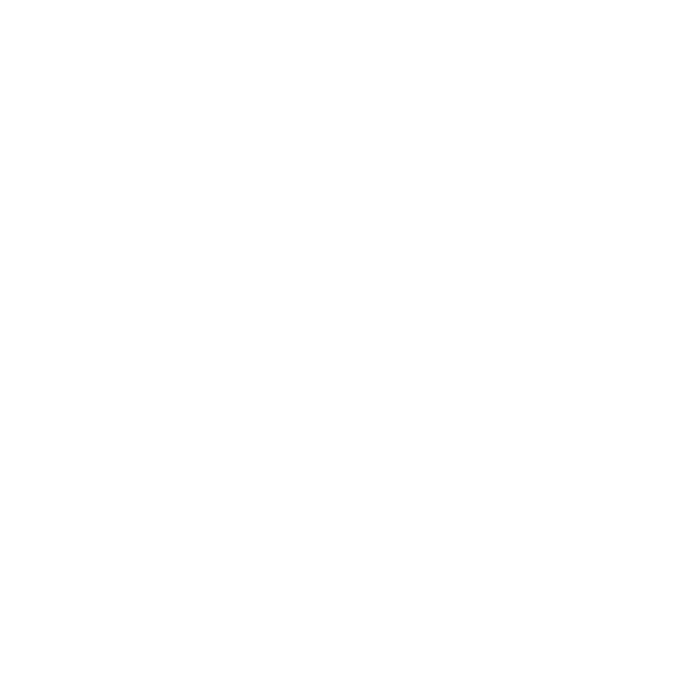 Lorem ipsum dolor sit amet, consectetur elitist adipiscing elit. Phasellus tellus neque, volutpat vitae sapien sed.adipiscing lorem ipsum vitae. Lorem ipsum dolor sit amet, consectetur elitist.
Intitulé du projet 2
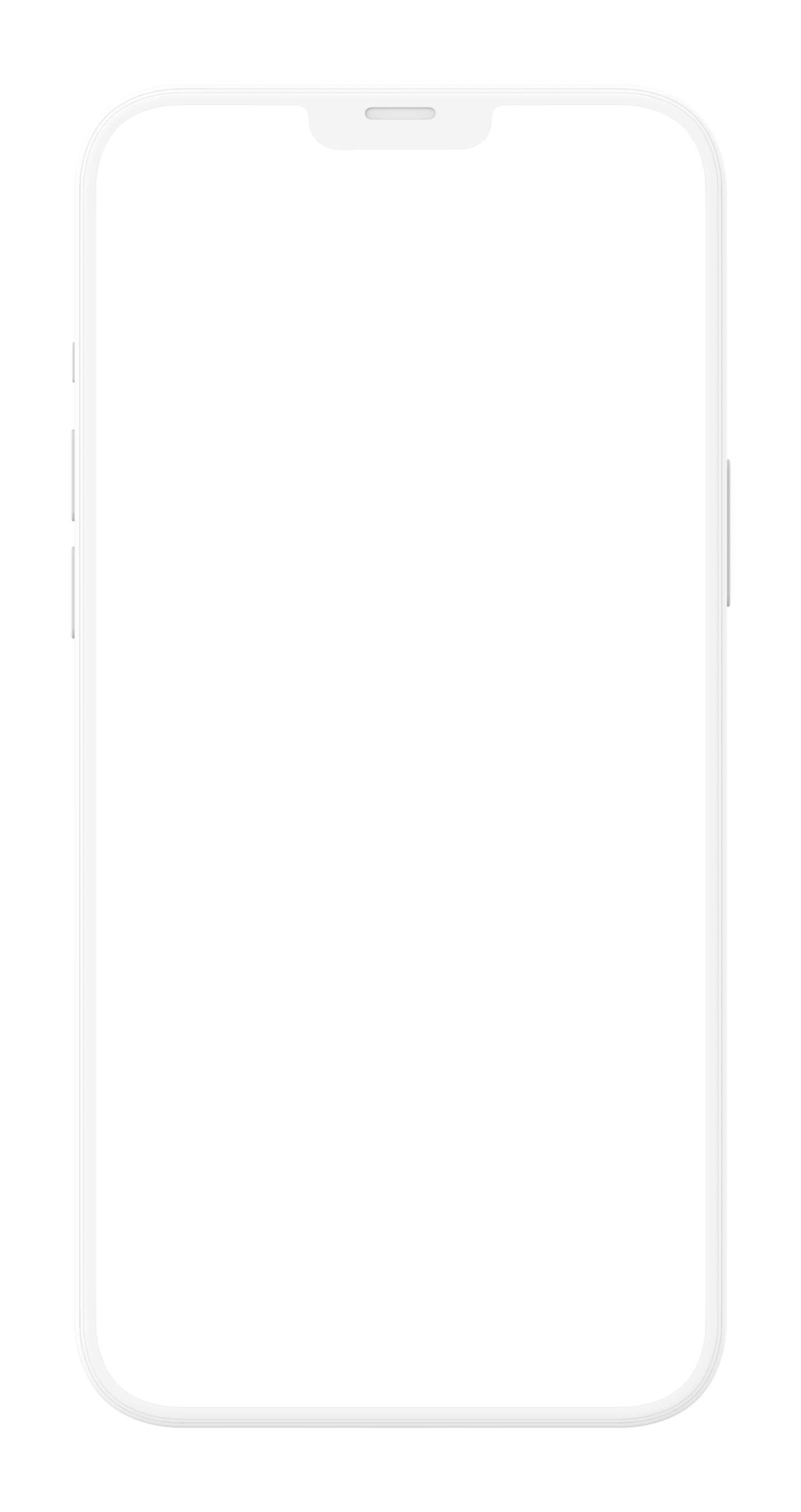 Lorem ipsum dolor sit amet, consectetur adipiscing elit. Phasellus tellus neque, volutpat vitae sapien sed, varius consequat elit. Praesent rutrum eget velit vitae venenatis. Mauris ut sem quis nulla tincidunt tincidunt. Integer hendrerit ante ut nisl lobortis luctus. Vivamus purus purus, ullamcorper nec risus at, finibus vestibulum elit. Etiam ultricies felis lectus, quis pulvinar risus posuere eu. Aenean vel lorem eu arcu congue sodales. Orci varius natoque penatibus.
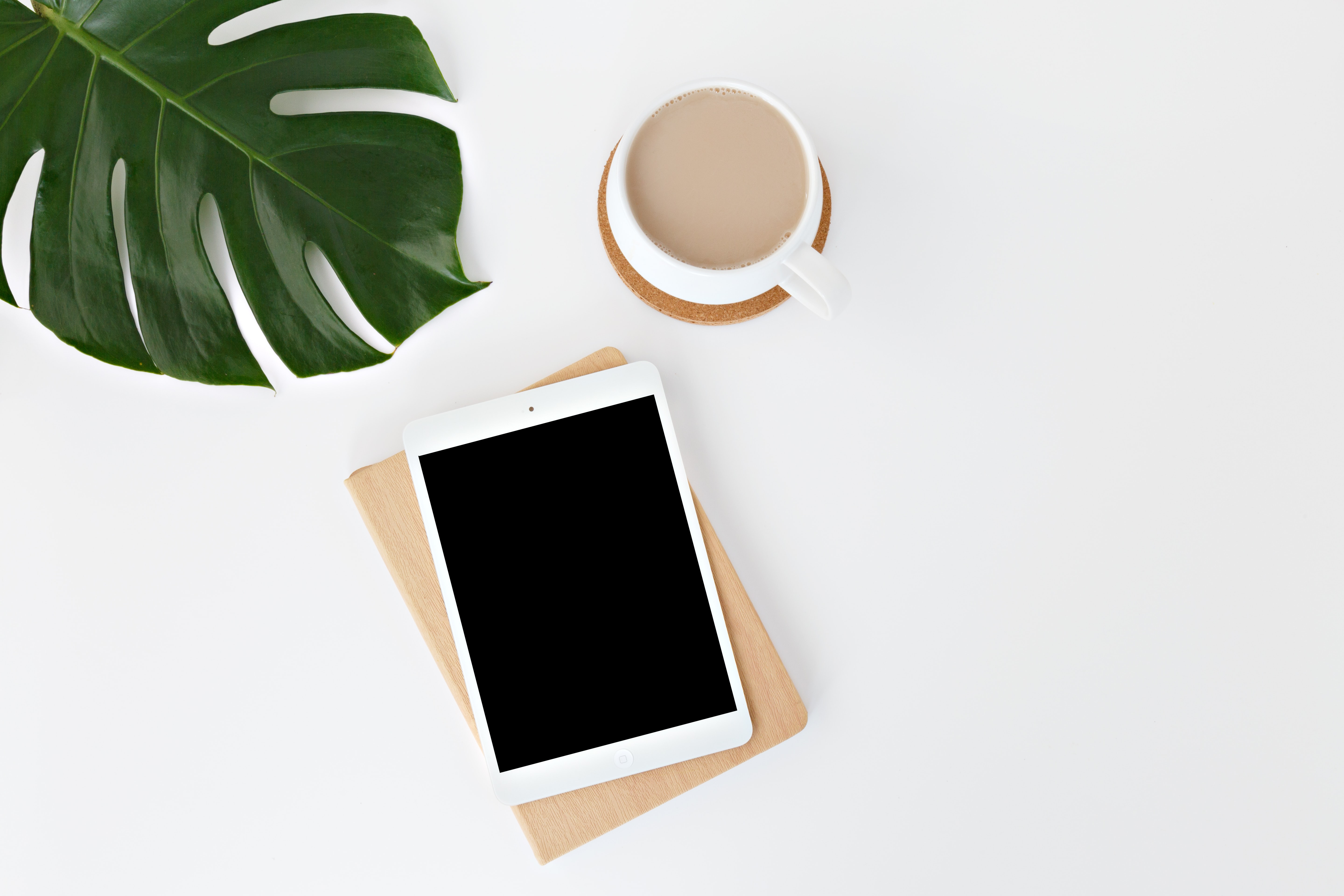 Lorem ipsum dolor sit amet, consectetur elitist adipiscing elit. Phasellus tellus neq lorem ipsum vita quisque fibula vitae consectetur vitae lorem ipsum elit amet.
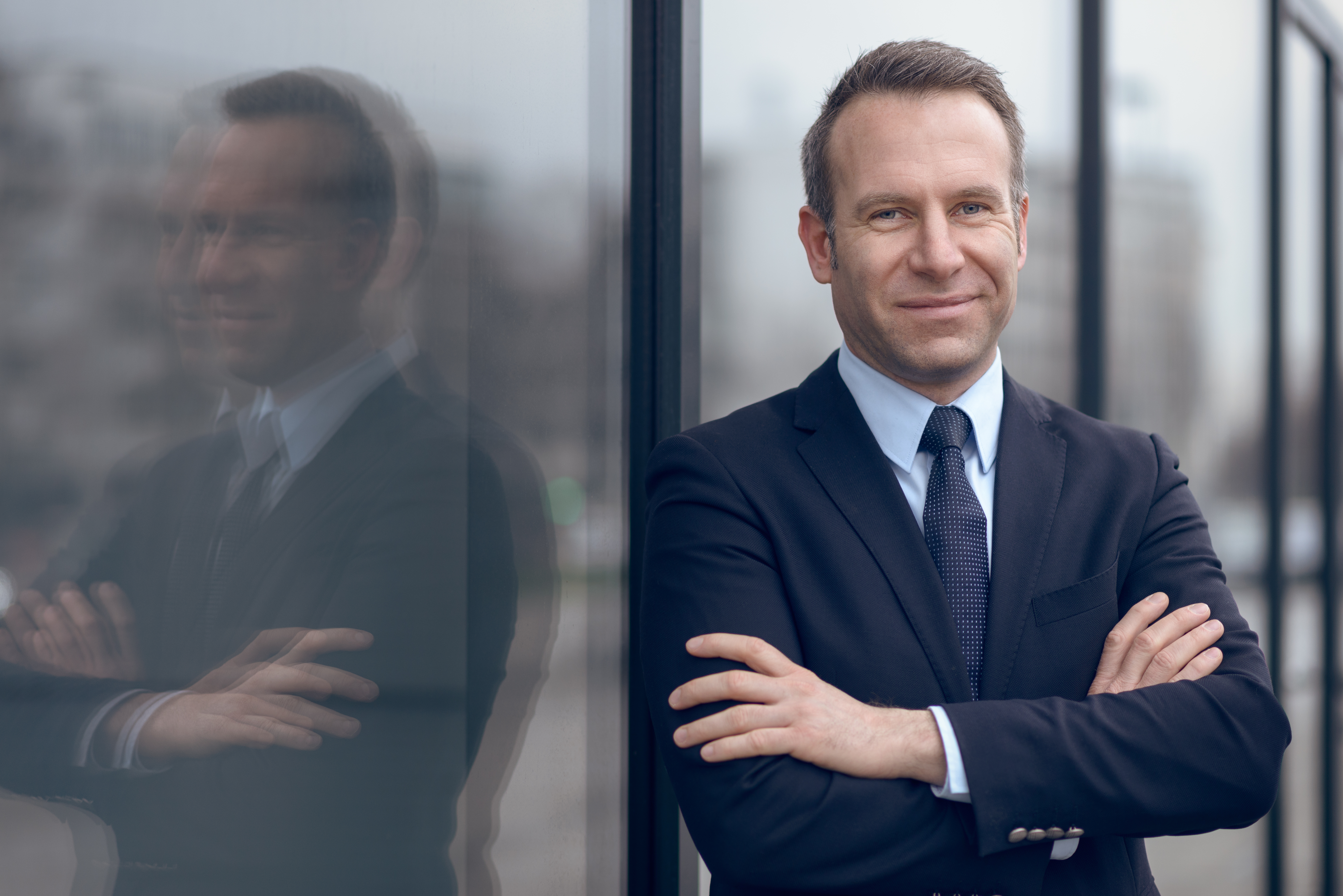 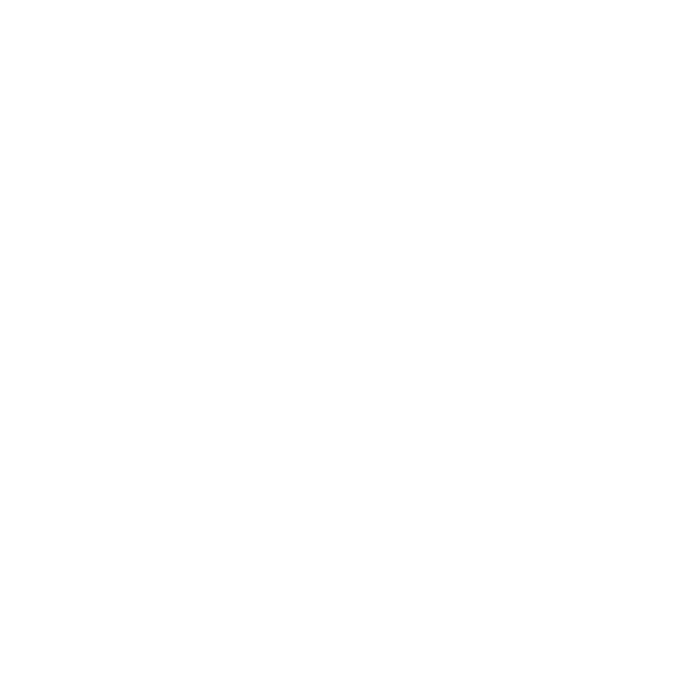 Lorem ipsum dolor sit amet, consectetur elitist adipiscing elit. Phasellus tellus neque, volutpat vitae sapien sed.adipiscing lorem ipsum vitae. Lorem ipsum dolor sit amet, consectetur elitist.
Nos clients
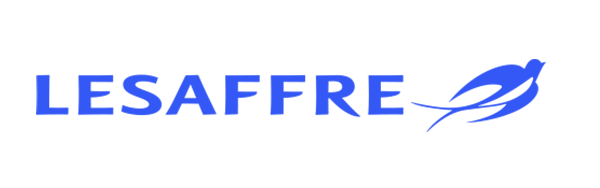 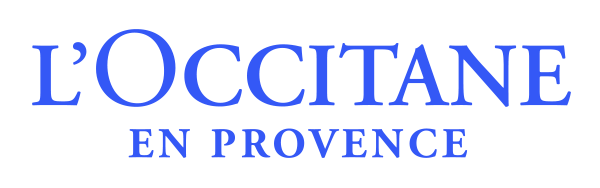 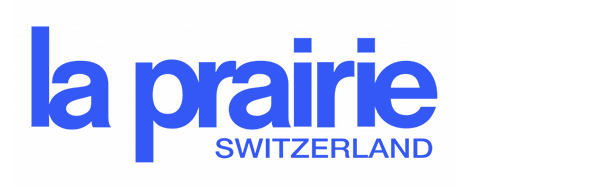 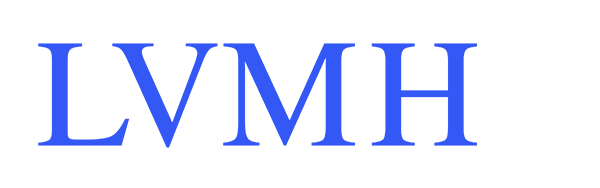 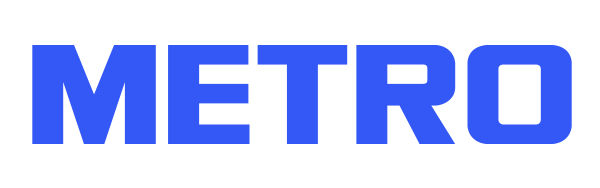 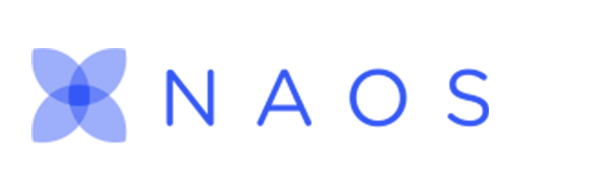 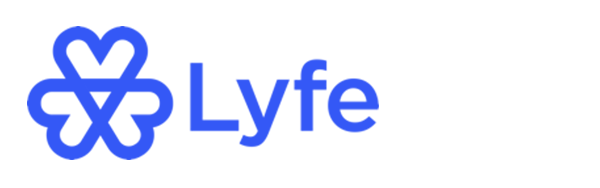 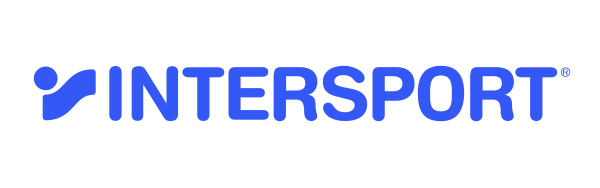 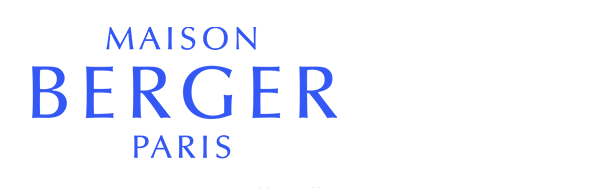 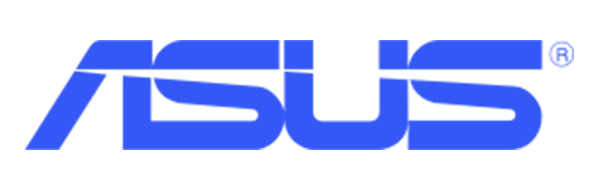 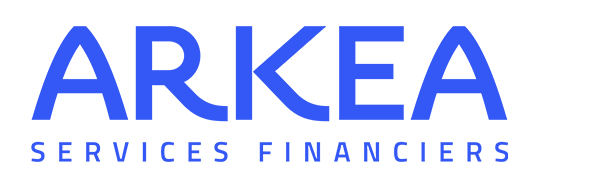 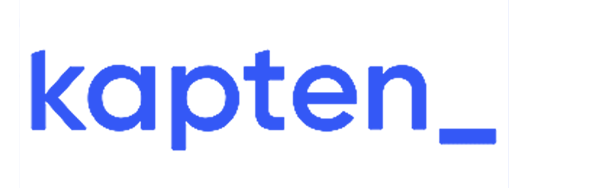 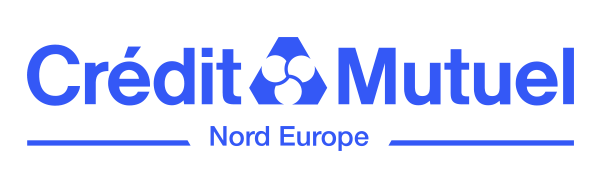 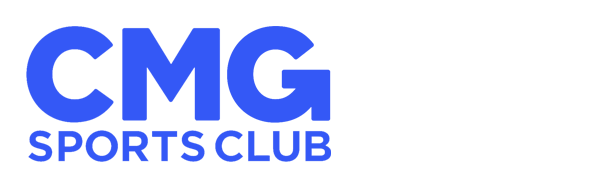 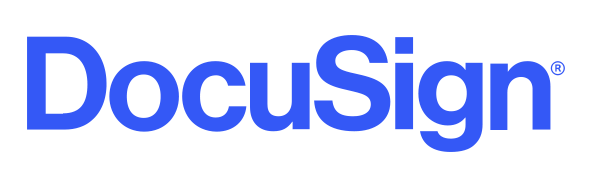 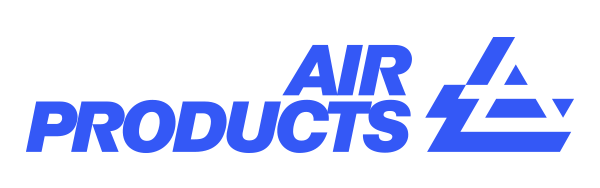 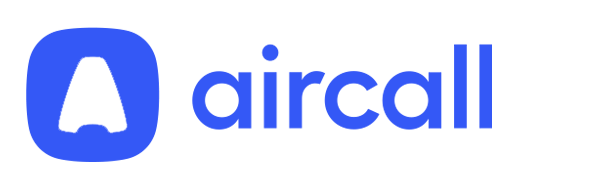 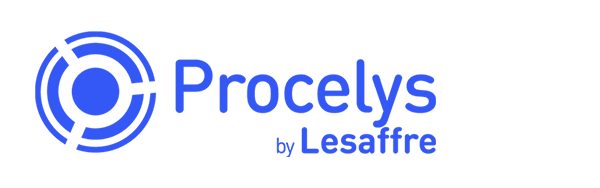 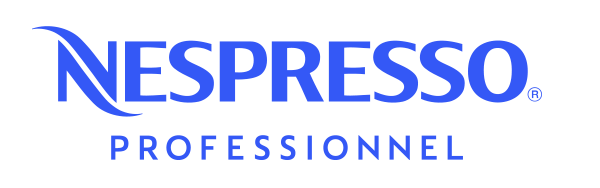 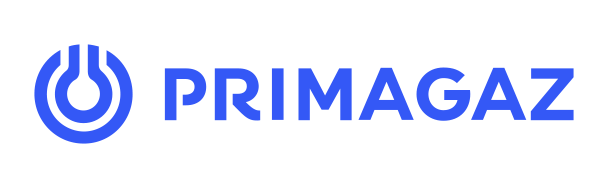 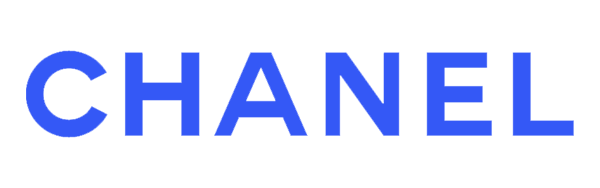 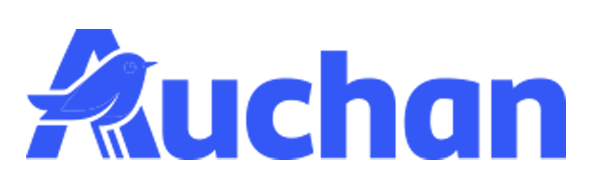 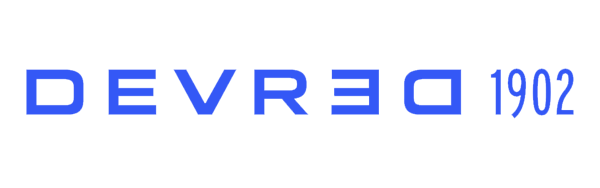 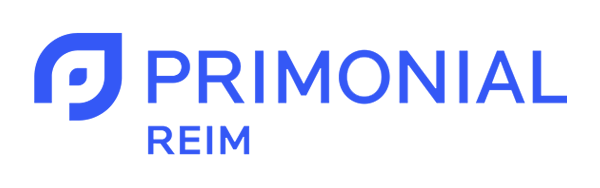 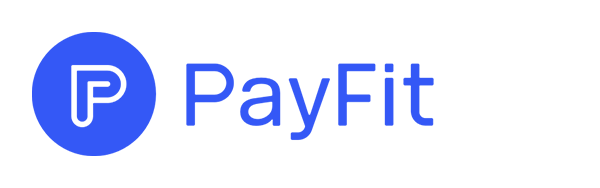 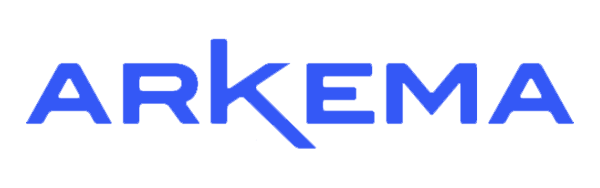 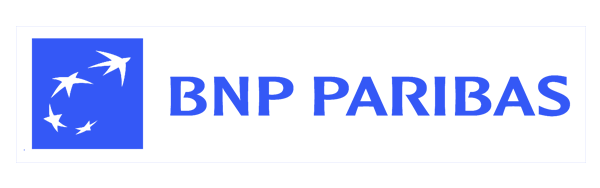 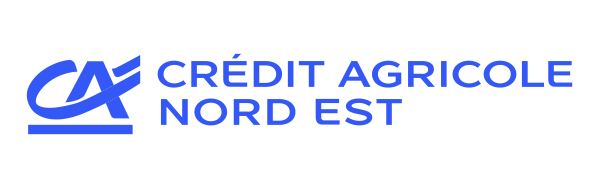 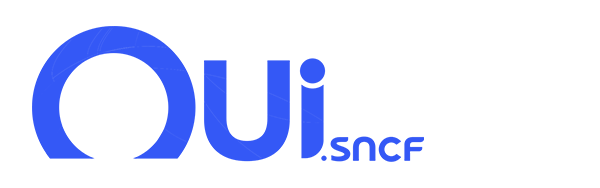 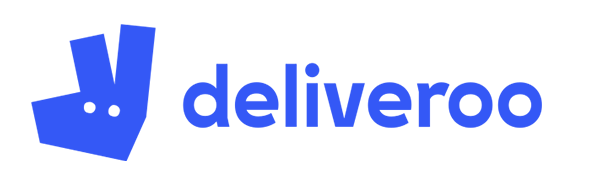 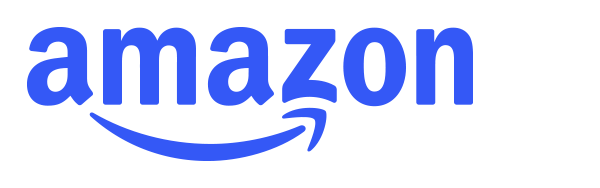 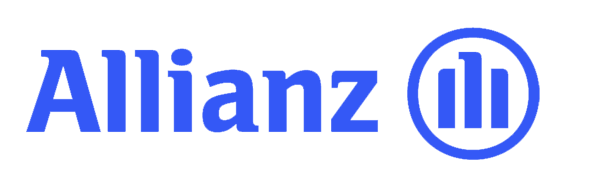 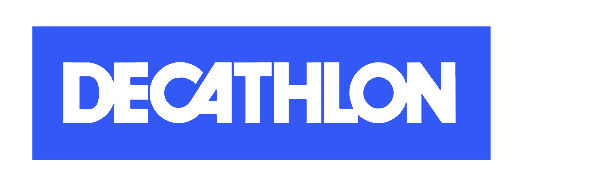 LOGO
Contact
Nom de la Société
contact.press@laboite.frXX nom de la rue75 000 Paris
Icon toolbox